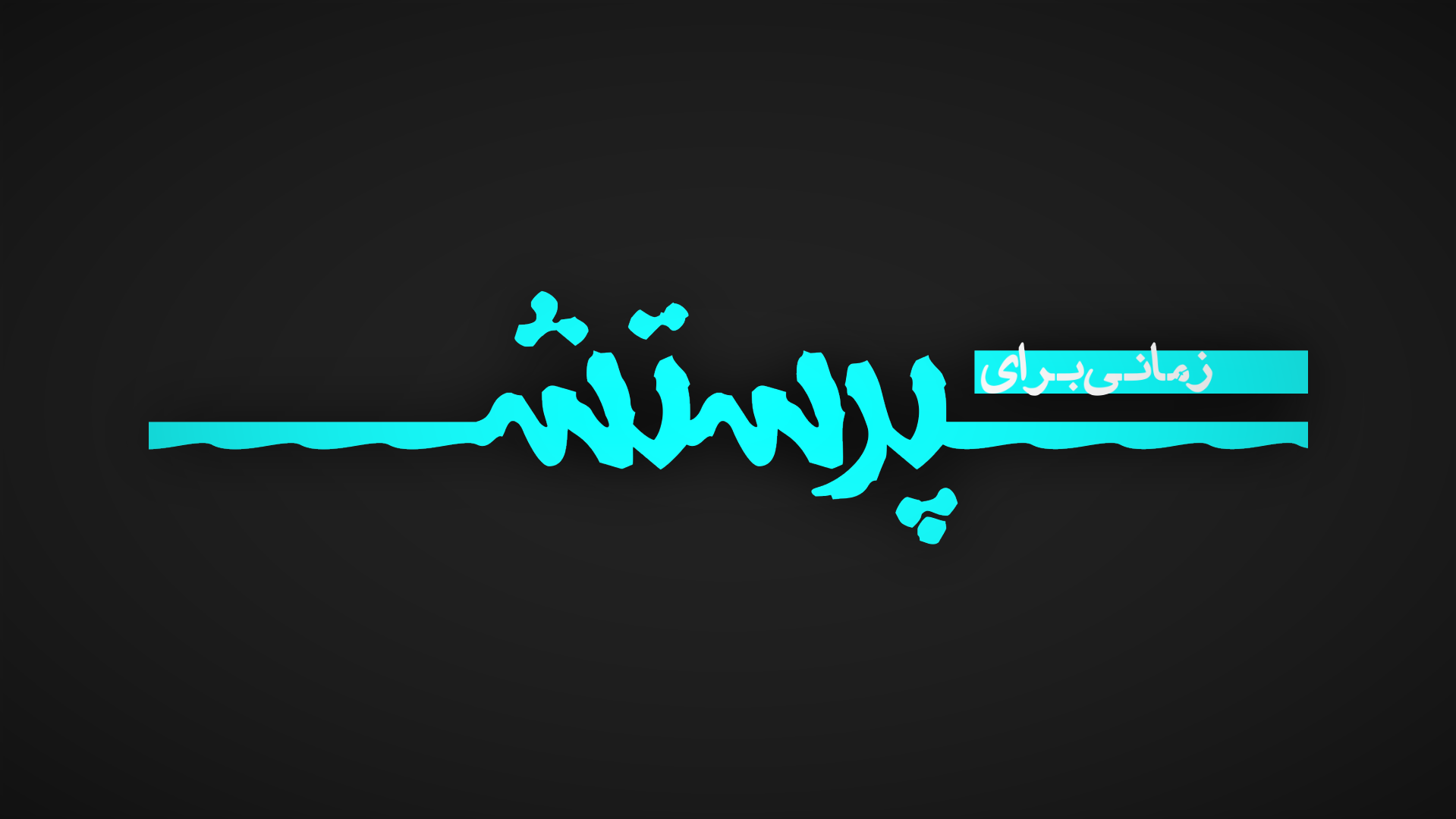 بیایید خداوند را بسراییم 
شکر و سپاس بهر مهرش نماییم
هرکه روح دارد بگذار بسراید
با دف و عود و مزمور حمدش گوید
حمد و جلال بر نام خداوند
در محبت و رحمت بی مانند
ملکوت و قوت از آنِ توست
پدر و پسر و روح القدس
می ستاییمت چون فدیه نمودی
بهر نجات ما فرزندت دادی
قدوسی قدوس تسبیحت می خوانیم
با شادی و دستک حمدت می گوییم
حمد و جلال بر نام خداوند
در محبت و رحمت بی مانند
ملکوت و قوت از آنِ توست
پدر و پسر و روح القدس
با روح و راستی تو را می پرستیم
ای مو‌ٔمنین او را سجده نماییم
هرکه روح دارد بگذار بسراید
با بربط و دف و عود حمدش گوید
حمد و جلال بر نام خداوند
در محبت و رحمت بی مانند
ملکوت و قوت از آنِ توست
پدر و پسر و روح القدس
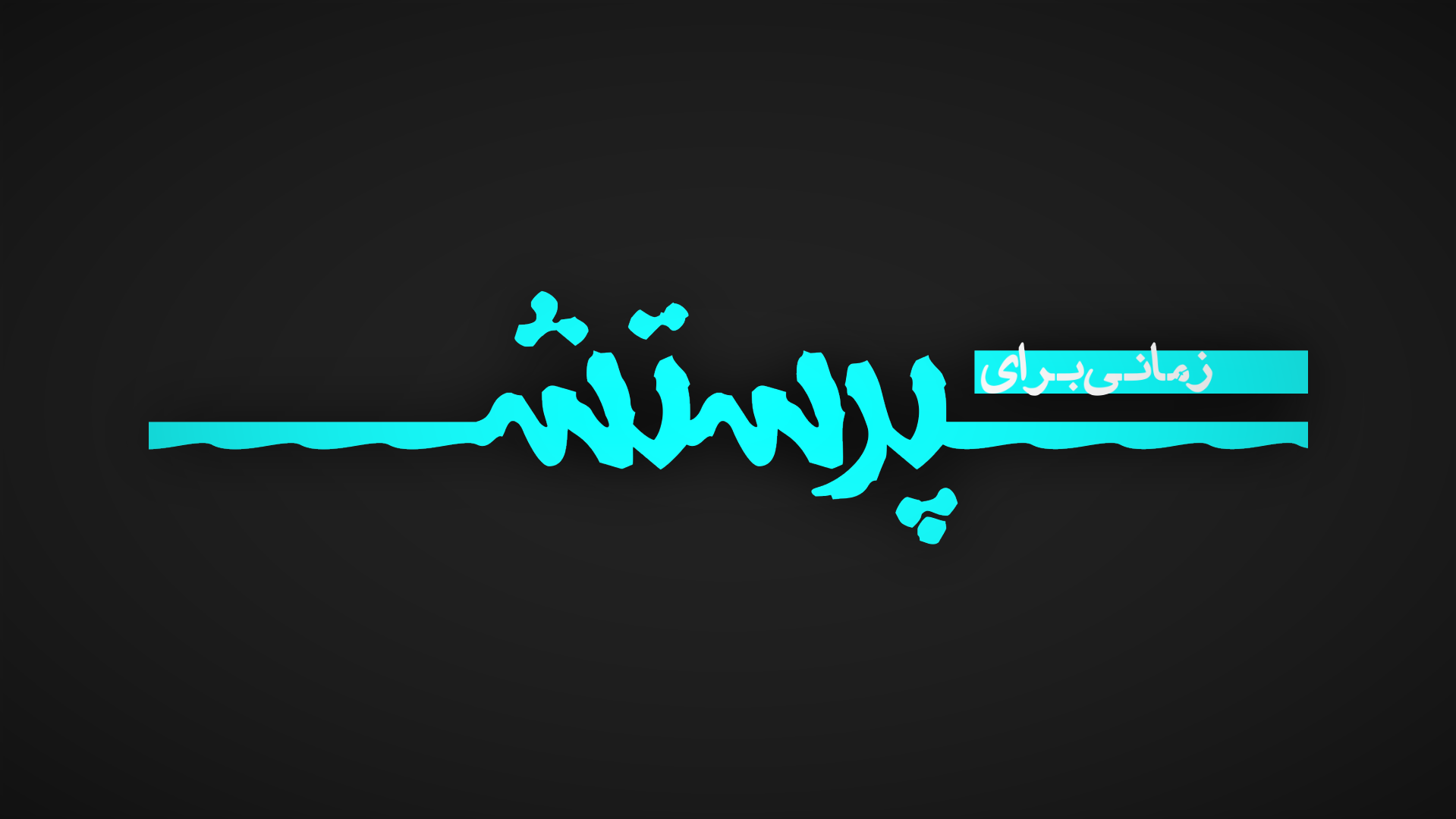